ПРОЕКТ«Мой класс и моя школа»
Выполнил: Шмаков Артем
Ученик 1 «В» класса
 «МОУ СОШ №1» 
г. Звенигород
Я проснулся утром рано,На портфель свой сразу глянул.В нем тетрадки есть и книжки,И тетрадь с угольником.Спать я лег простым мальчишкой,А проснулся школьником.
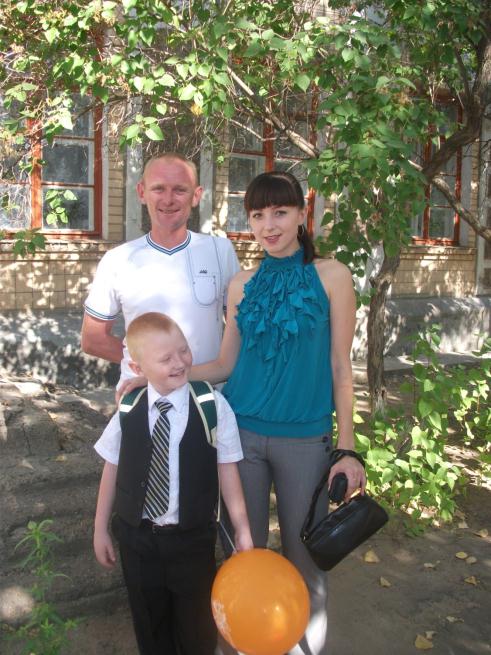 Папа и мама провожают меня в 1 класс
Я очень рад!!!Моя первая встреча с одноклассниками                                                и моей первой учительницей!!!
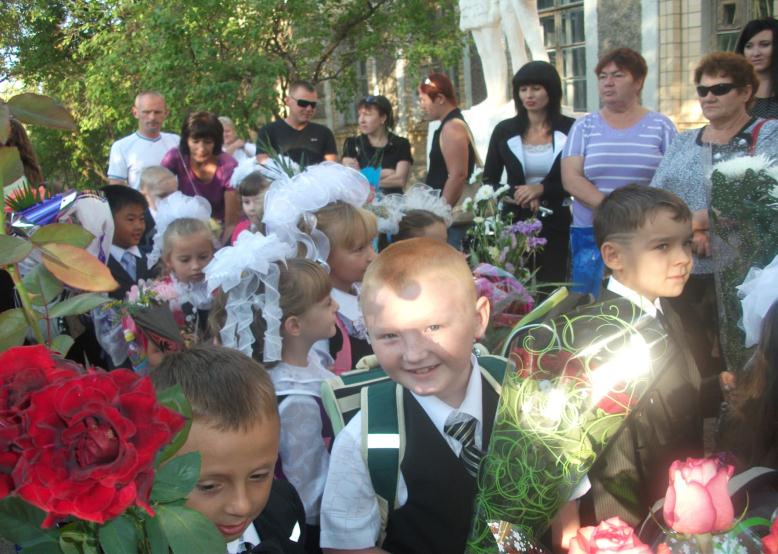 Старшеклассники ведут нас на линейку
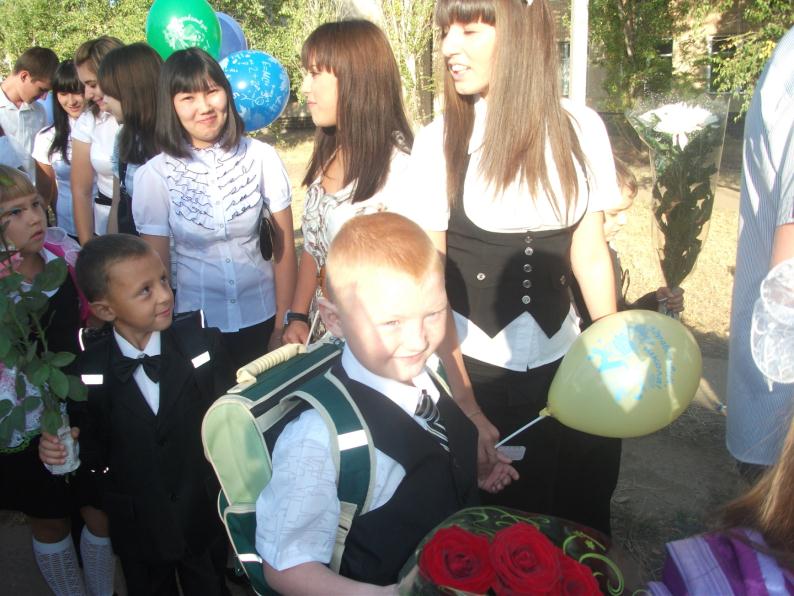 Первое сентября 
Жарким солнышком согреты,
Леса еще листвой одеты.
У первоклассников букеты.
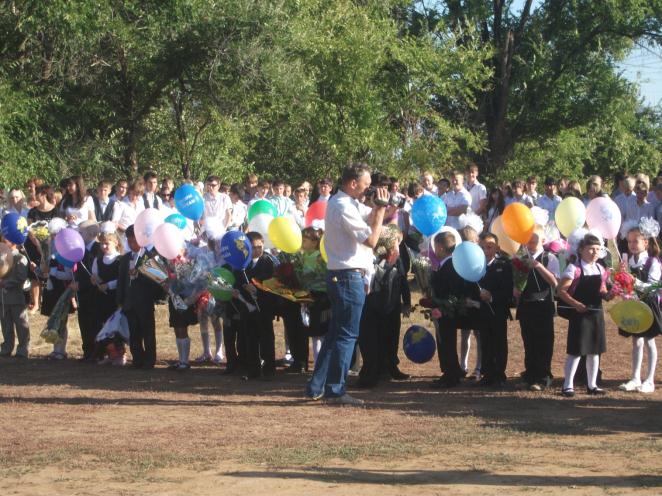 Мои бабушка и крёстная пришли меня поздравить!
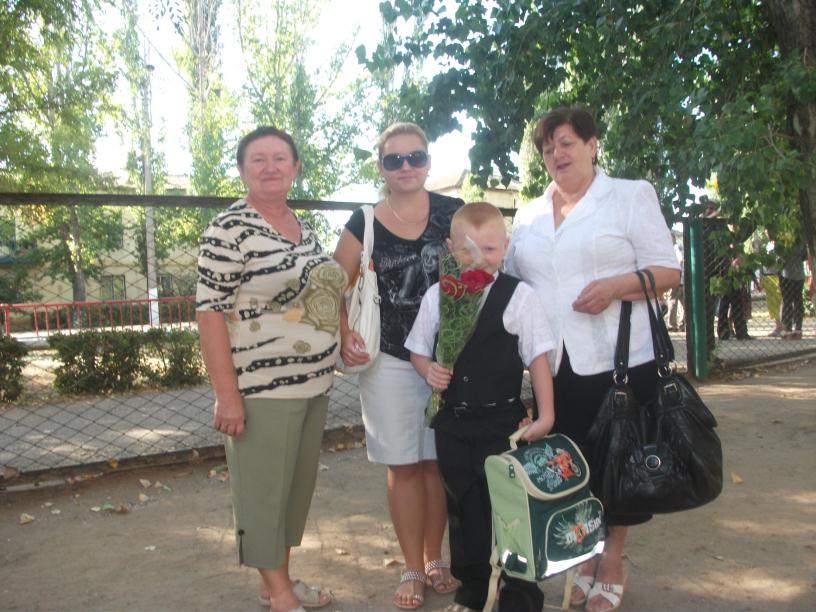 Теперь я ученик! День хоть и грустный, но веселый,Грустишь ты: — До свиданья, лето!И радуешься: - Здравствуй, школа!
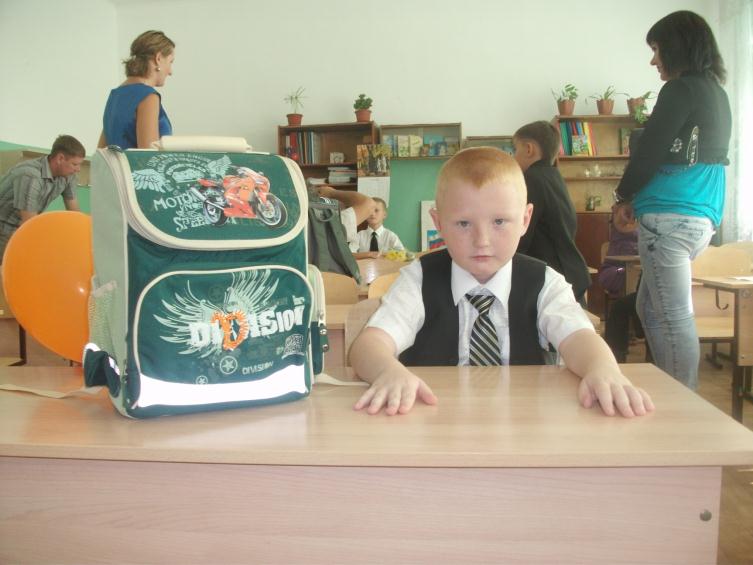 Наш 1«Б» класс и наша первая учительница!
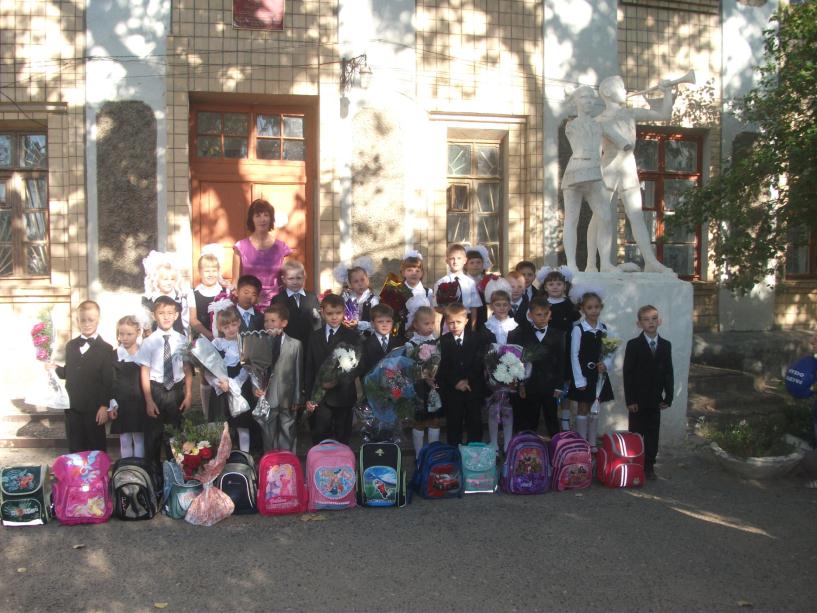 В первый раз заходят в классПервоклашки-новосёлы.Оторвать не могут глазОт просторной светлой школы.Все за парты. Вот тетрадь.Взяли в руки ручки смело…Хватит бегать и играть,Мы займёмся взрослым делом!
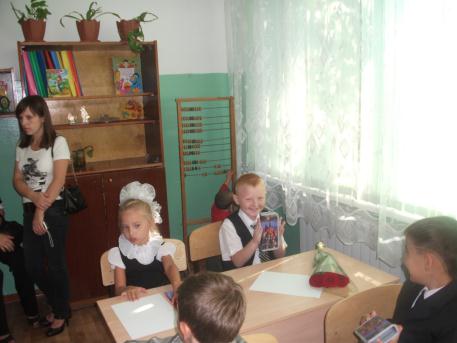 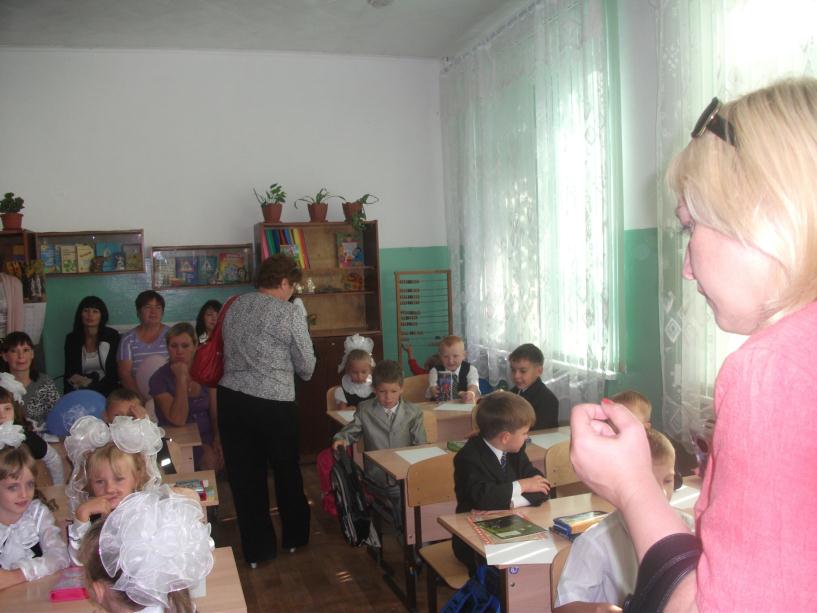 Наша учительница – Татьяна Михайловна. Только-только окончилось лето –И пришли мы в первый класс.Как подсолнухи на солнышко,С восхищением смотрим на неё.Она ведет нас дорогой к взрослению,Помогает стать старше, умней.Ценим мы за добро и терпенье,За внимание к миру детей!
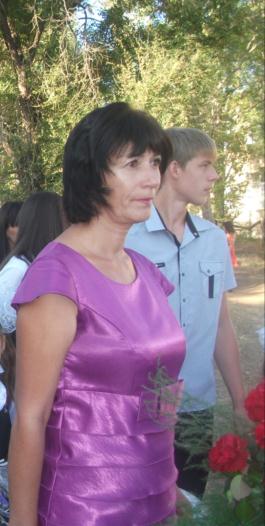 Кроме учёбы мы принимаем                                   участие в конкурсах
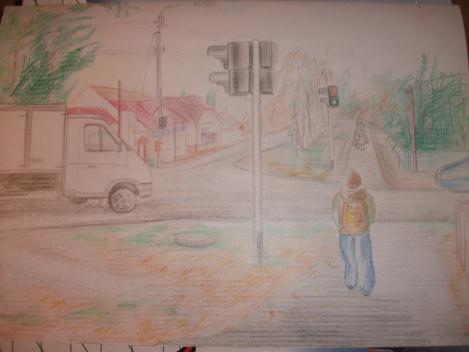 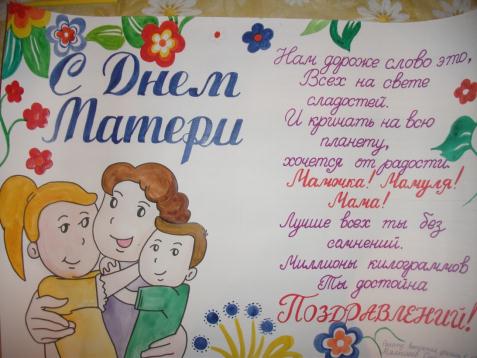 Наши первые награды
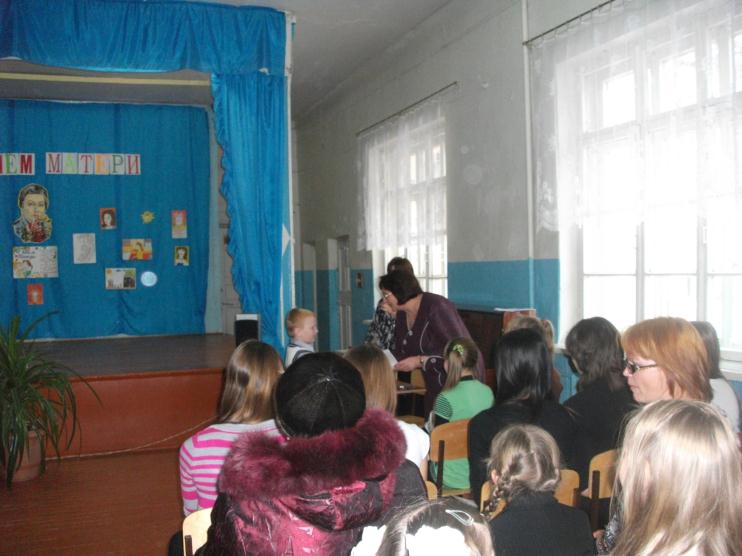 В нашем классе проходят различные                        мероприятия
Мой класс - девчонки и мальчишки,                Такие разные они: Одни рисуют, любят книжки, Других компьютер так манит! Спешу я к ним не только, чтобы Их как учитель поучать, Мне с ними весело, еще бы, Мой класс не может заскучать! Потехе час и время делу: Мой класс к успеху устремлен, Талантом, я признаюсь смело, Ребенок каждый наделен. Они, конечно, непоседы, Но знаю – незачем кричать. Ведь можно в ласковой беседе Про поведение сказать. Вхожу я в класс свой, улыбаясь, И вижу блеск ответный глаз. Я их люблю, для них стараюсь, Ведь класс мой – самый лучший класс.
Мы только в начале пути.И сколько дорог нам пройти —Мы сами пока что не знаем,Но Вам мы во всем доверяем!Не только читать и писать,Вы нас научили мечтать.Не просто уроки учить —Стараться хорошими быть,Узнать, где добро и где зло…Как все-таки нам повезло,Что лучший учитель — у нас,И лучший на свете — наш класс!